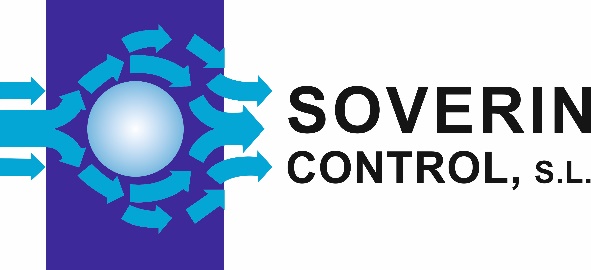 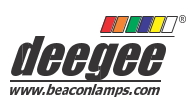 Balizas destellantes Xenon Serie C
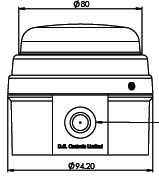 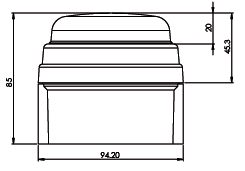 ORIFICIO ENTRADA 
CABLE M10/M20
ORIFICIO ENTRADA CABLE M20
4 ORIFICIOS DE FIJACIÓN CON DIÁMETRO 51
Balizas destellantes de xenon de 2.5 julios y 5 julios.
Ampliamente configurable. Está formada por una
base	robusta   ABS   blanca   (standard)   o   roja (opcional), y una lente de Policarbonato. Posibilidad de conexión de múltiples unidades de las series C y C,  incluyendo  el  indicador  acústico IAS-C,  para proporcionar un sistema de señalización integrado.
4 ORIFICIOS DE FIJACIÓN CON DIAMETRO 62
El circuito está fijado a la lente, con un acceso cómodo al bloque de terminales para su cableado, permitiendo una fácil fijación de las bases y el cableado durante la instalación, y una colocación segura de la electrónica y las lentes para la fase de fijación 2
Las lentes están sujetas a la base a través de una pestaña de tipo bayoneta con una junta tórica, asegurada por un solo tornillo de fijación.

No hay otras fijaciones externas y todas las conexiones entre las partes de la carcasa están protegidas por
juntas tóricas.
* valores para unidades 12-24Vdc están medidos a 24Vdc
SOVERIN CONTROL, S.L. Alameda Urquijo, 80 oficinas - 48013 – BILBAO (Vizcaya)
Tfno: +34 94 454 33 33 Fax: +34 94 454 50 77 E-mail: info@soverincontrol.com Pag web: www.soverincontrol.com
G